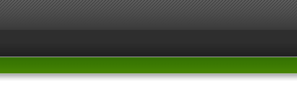 Título del puesto
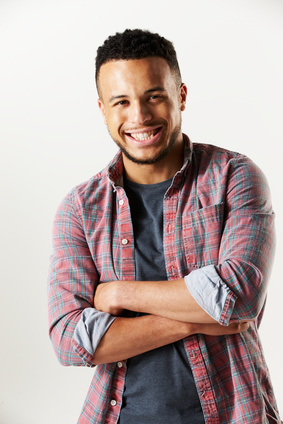 Alexi MORENTIN
Creativo
Comunicación
Serio
Organizado
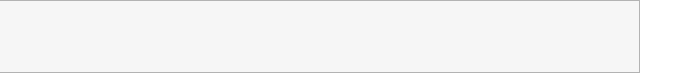